1E5X
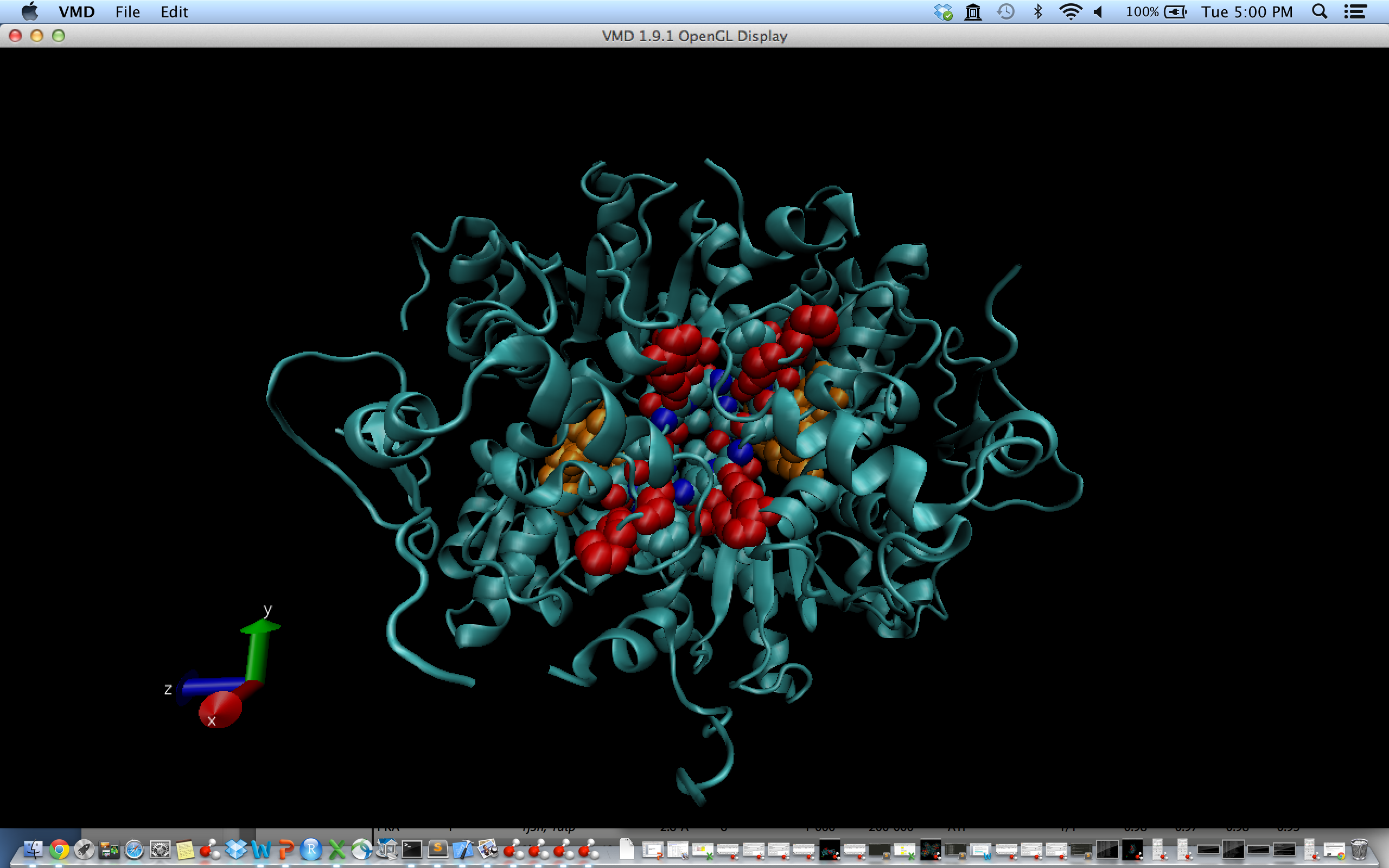 1E5X
CA-only
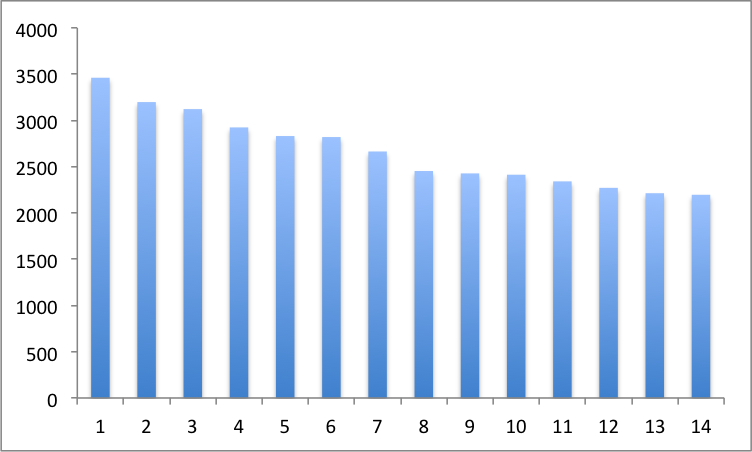 Heavy atom model (param = -0.05)
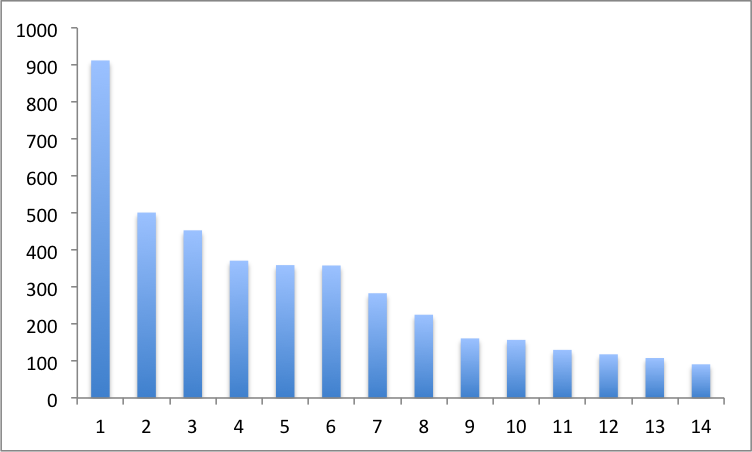 1J3H
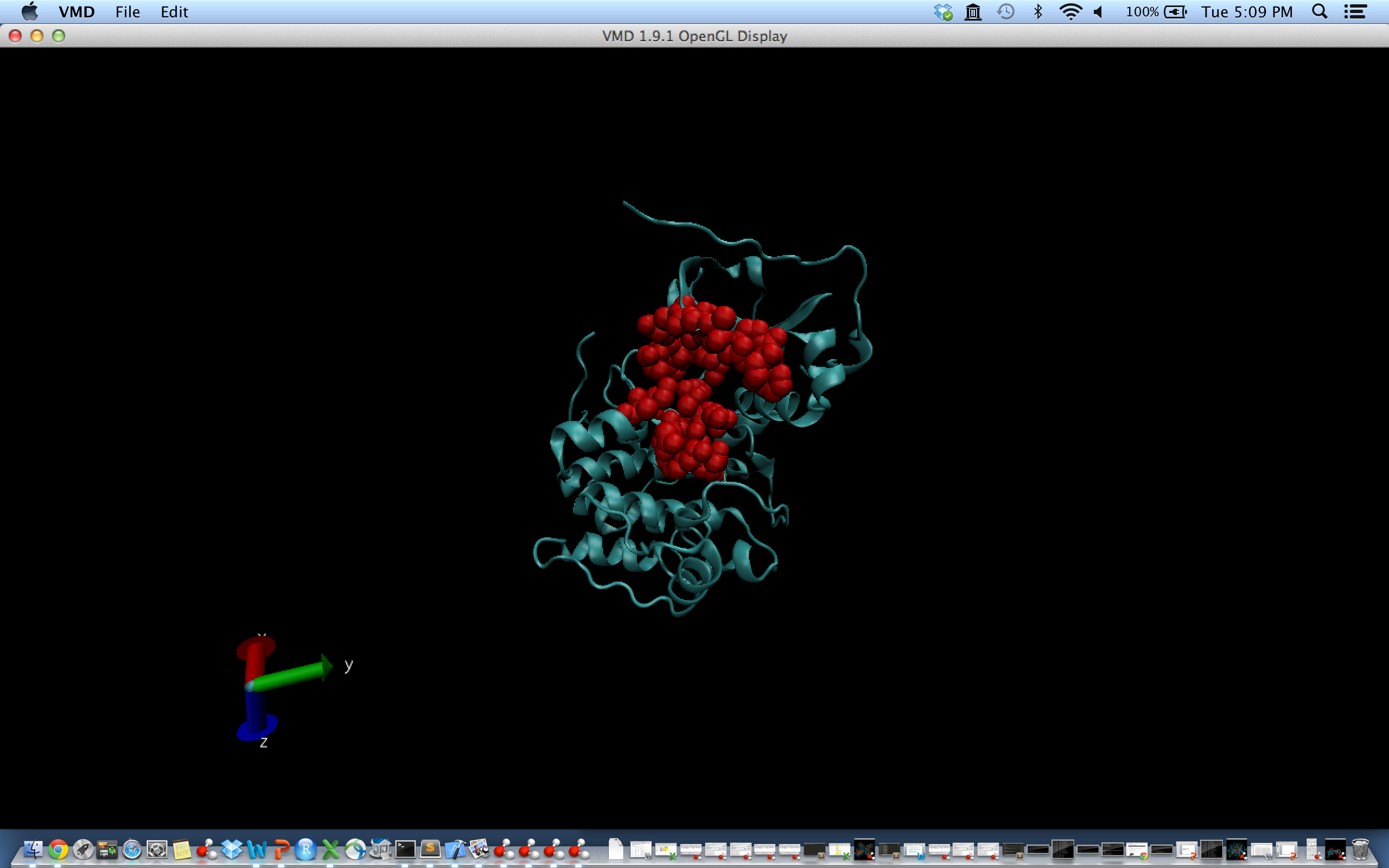 (No method performs well)
3PFK
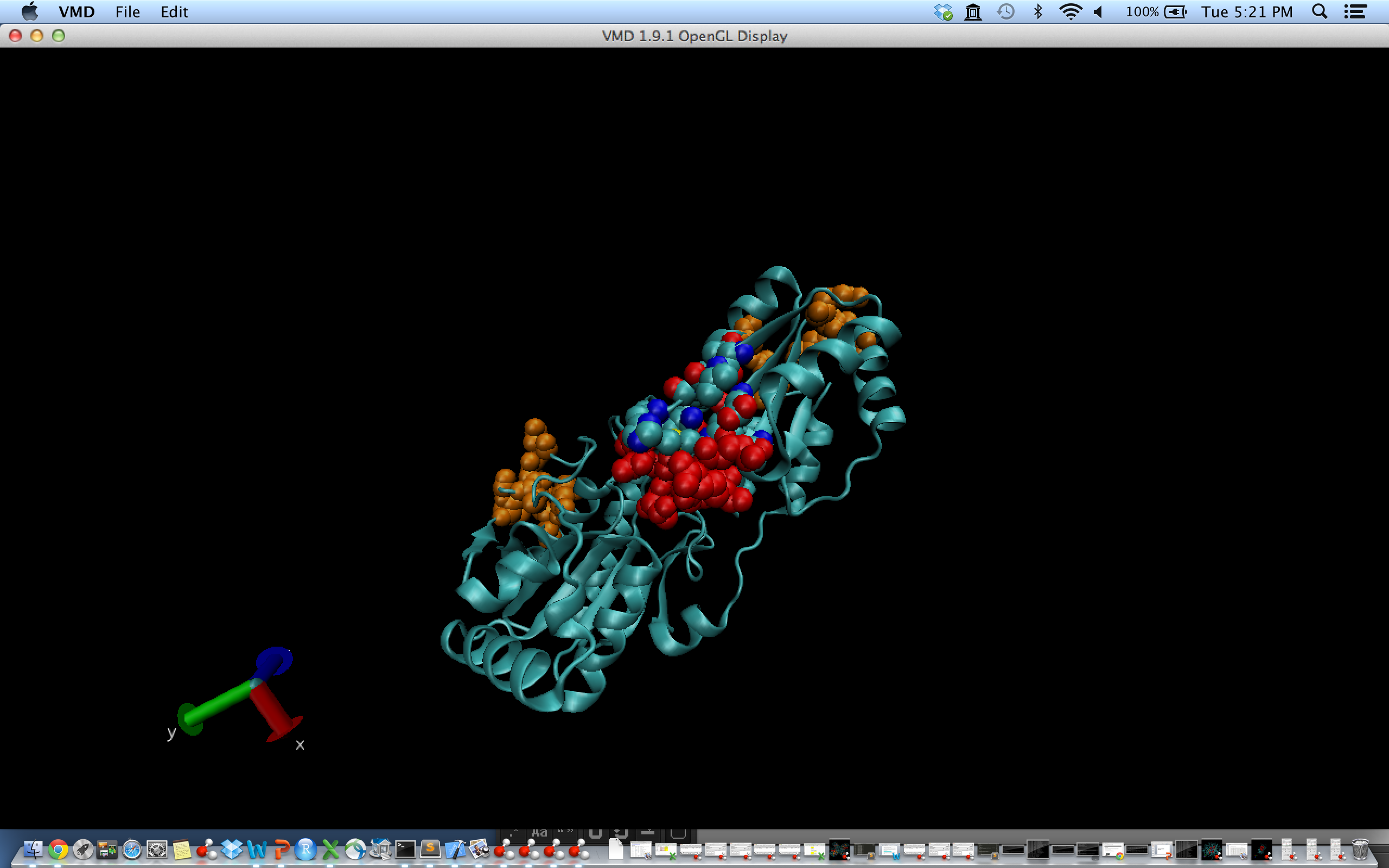 CA-only
3PFK
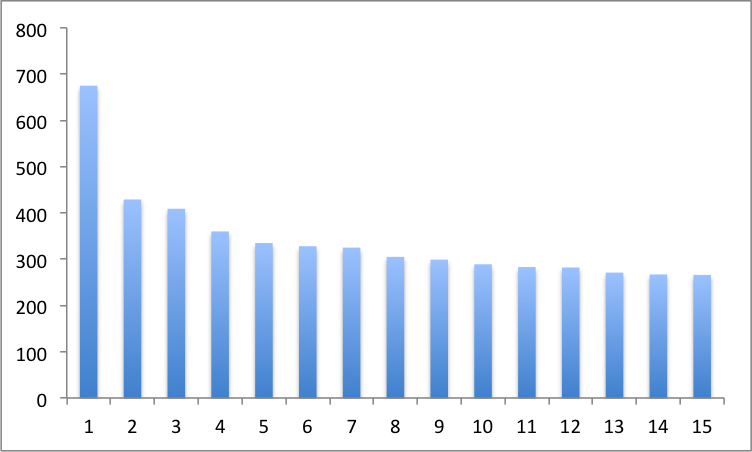 Heavy atom model (param = -0.05)
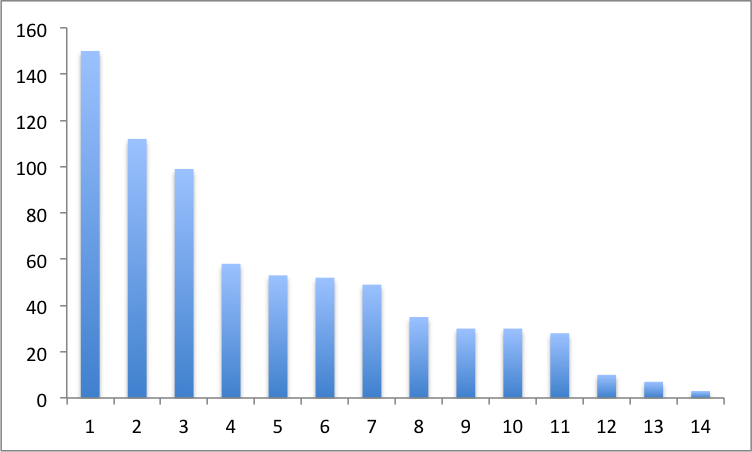 1NR7
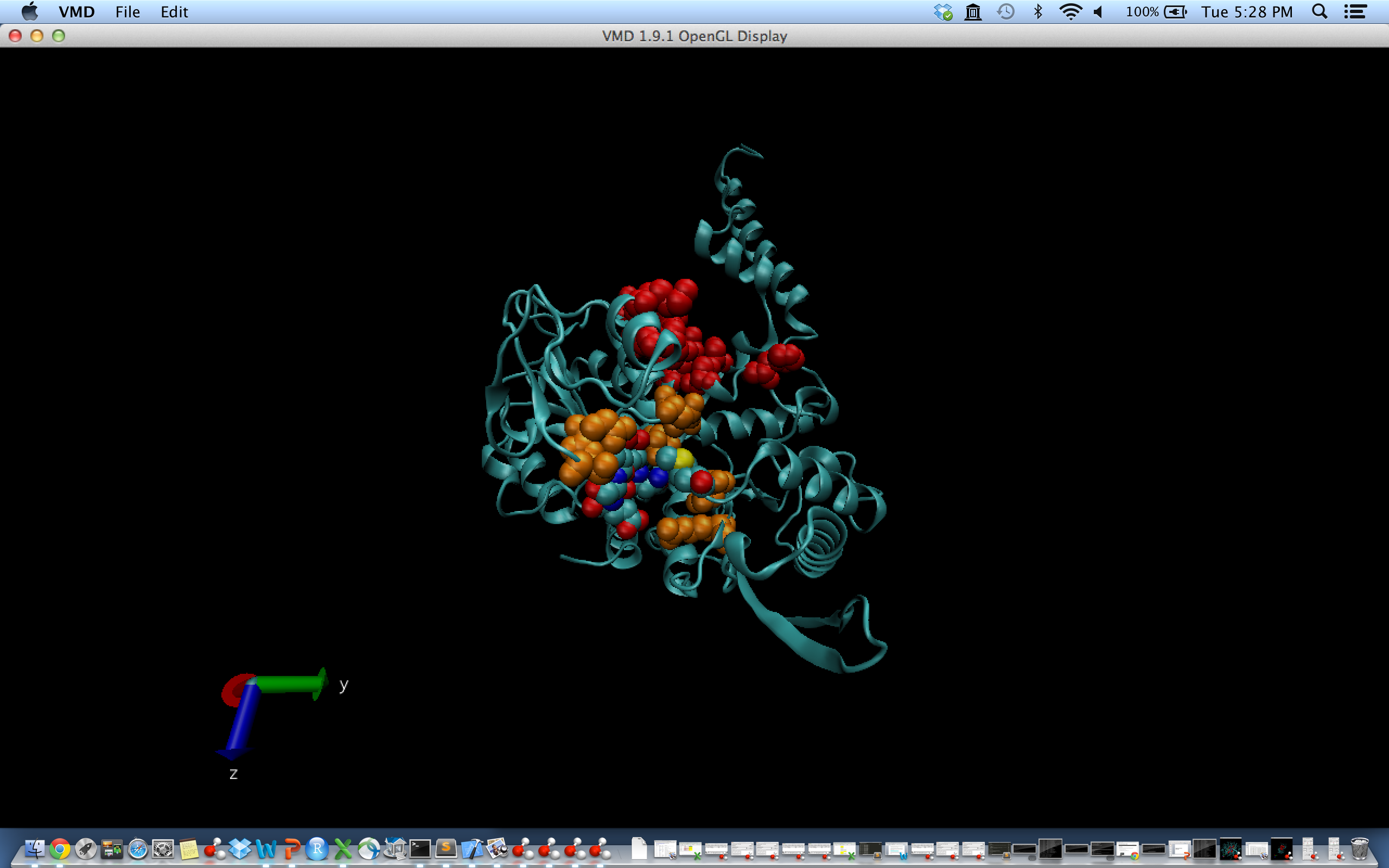 1NR7
Heavy atom model (param = -0.05)
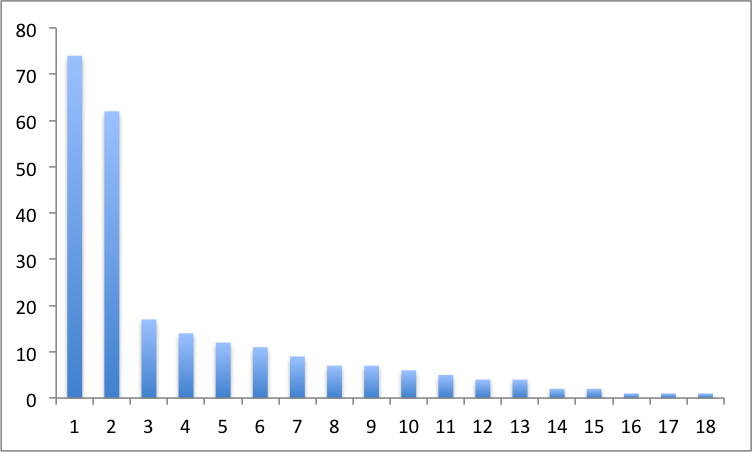